School Vouchers in Washington, DC: Lessons for Massachusetts
Patrick J. Wolf, Ph.D.
University of Arkansas
Urban School Models Symposium
Pioneer Institute
Boston, MA
October 14, 2013
DC Opportunity Scholarship  Program & Evaluation
Pilot Program:
Eligibility - K-12, DC resident, low-income 
Scholarship - Up to $7,500 renewable for 5 years
Awarded by lottery with priority for kids in failing public schools

Study:
Overseen by U.S. Dept of Ed Institute of Education Sciences
Used “gold standard” experimental methods
Followed first two cohorts for 4 or 5 years
[Speaker Notes: Priority:
SINI
Students who lack the resources to take advantage of school choice  (OII interpreted as non-SINI public, then private)]
Program Enrollments 2004-2012
Profile of DC Opportunity Scholarship Program Recipients
90% African American
9% Hispanic
Average family income of $17,356
6% of mothers with college degrees
17% with diagnosed disability
Average student at 33rd percentile in reading and 31st in math (Wolf et al. 2007)
Nature of the Study Groups: Schools Attended in 2008-09
Impact of DC Opportunity Scholarship Use on High School Graduation Rates
***Statistically significant at the 99 percent confidence level.
.
Impact of Using DC Opportunity Scholarship on Reading Achievement Scale Scores
Impact of Scholarship Use on Reading Achievement: Subgroups
Additional Program Impacts
Parents more satisfied with schools
Viewed schools as more orderly & safer
Fitness of Massachusetts Cities for DC-Style School Voucher Program
For More Information
Electronic versions of all DC reports usually available at:
http://www.uaedreform.org/school-choice-demonstration-project/

Patrick J. Wolf, Ph.D.
Professor and 21st Century Endowed Chair in School Choice
Department of Education Reform
College of Education and Health Professions
201 Graduate Education Building
University of Arkansas
Fayetteville, AR  72701
Phone: 479-575-2084
FAX:  479-575-3196
pwolf@uark.edu
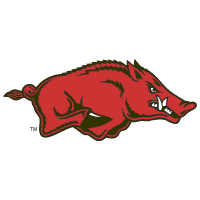 11